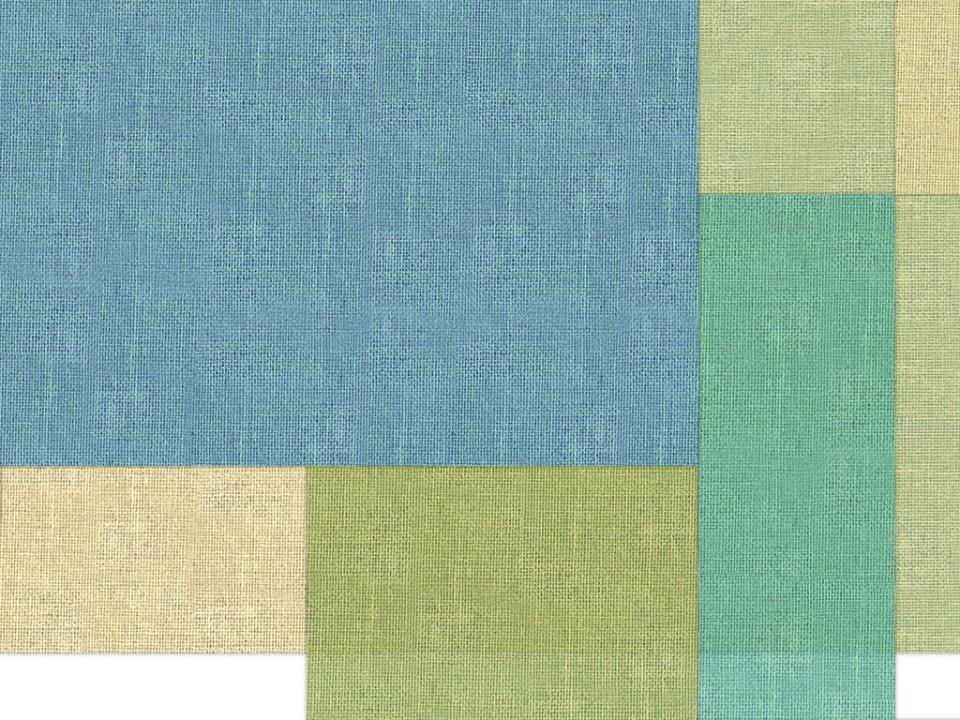 시례관리전문가 과정
자원 개발과 관리
경인여자대학교
조 현 순
목  차
자원이란 무엇인가?

     1) 자원의 개념
     2) 자원의 범주

2. 자원 사정 이란?

     1) 자원사정방법
     2)  자원사정에 따른 대안을 마련하기

3. 자원개발과 관리 방법
     1) 자원의 접근성 높이기
     2) 자원의 반응역량 높이기
1. 자원이란 무엇인가?
강의의 주안점
① 자원의 개념을 물질적 차원에서 비물질적 차원까지 포함하여 확대하도록 돕는다.
② 자원의 범주를 다양하게 이해하여 자원사정에 활용 할 수 있게 돕는다.
③ 문제해결 방법에 대한 창의성과 유연성을 높이도록 돕는다.
④ 클라이언트의 욕구 해결능력에 대한 긍정적인 기대를 하도록 돕는다.
3 / 12
자원이란?
자원이란 무엇일까요?
집단원들끼리 토론을 거쳐 자원의 정의를 만들어 봅시다.
자원목록표만들기
지금까지 자신이 개발하였던 자원을 생각하여 포스트잇에 써 주세요.
     ~~ 할때 ~~ 하는자원 ( 10개 이상)
집단원들끼리 의논하여 비슷한 속성끼리 분류하여 보세요.
토론이 마무리 되면 자신의 팀의 자원 목록표를 완성하세요.
자원목록표 평가해보기
어떤 기준으로 구분하였나요?
자신의 자원목록표를 평가해 봅시다.
- 강점/ 보완이 필요한점은 무엇입니까?
부족한자원은 무엇입니까?
더 보완되어야 할 자원은 무엇입니까?
1. 자원이란 무엇인가?
(1) 자원의 개념
대상자의 욕구를 해결 하기 위한 모든 수단!!
보호 요인
예방 요인
물질적 자원
비물질적 자원
7 / 12
(2) 자원의 범주
■ Ballew & Mink  <소재에 따른 구분>
■ Magwire       <지지체계 유형>
8 / 12
자원목록표
9 / 12
자원목록표
10 / 12
2. 자원사정과 개발
■ 자원 사정이란?
What
Why
How
환경의 파악   →     장애요인규명     →    접근방법의 규명
■ 자원사정의 단계
:  현재까지의 자원을 분석함.   :  자원접근과 상호작용의 장애물을 규명함
   :  해결 대안을 개발함.
11 / 12
1. 자원이란 무엇인가?
■ 조현순의 자원 사정에 다른 자원개발 전략
12 / 12
사례적용
다음 제시된 사례를 읽고  가상통합사례회의를 개최하시오
욕구사정표를 작성하시오. 
강의내용을 중심으로 욕구사정표에 대응하는 자원사정표를 만들어 보십시오
만들어진 자원사정표에 대하여 평가해 보십시오.
  - 조정되어야 할 자원이 있나요?
3. 자원개발과  관리란 무엇인가?
강의의 주안점
① 자원개발은 자원범주별 필요한 자원의 목록을 설계하는 것이다.
② 자원개발은 자원의 출처를 알아내는 것이다.
③ 자원개발은 자원에 접근하여 자원으로서의 반응역량을 만들어 내는 것이다.
④ 자원관리란 자원과 자원수혜자 즉 대상자와의 원활한 상호작용이 이뤄지도록 
   중재, 옹호, 의뢰, 중개, 기타 지원 활동을 전개하는 것이다.
⑤ 자원관리란 자원간의 협력이 용이하도록 점검, 조정 하는 것이다.
⑥ 공식적 자원의 개발은 운영체계를 구조화함으로써 가능하다.
⑦ 비공식 자원의 개발은 다양한 지역조직 기술을 활용한다.
강의의 주안점
14 / 12
3. 자원 개발과 관리란 무엇인가?
자원 개발

    (1) 자원개발의 개념
자원가능성이 있는 조직과 개인
자원망으로서의                     
     반응 역량 강화
① 대상과 문제에 대한 이해 공유
② 자원간의 협력적 탐구성에 동의
③ 대상자와의 상호작용 수행
④ 팀원을 위한 조정과 점검 활동 참여
15 / 12
3. 자원 개발과 관리란 무엇인가?
(2) 자원 관리방법

     ■ 자원관리자 관리업무
자원과 
  자원간의
상호작용       지원하기
자원과
대상자의
상호작용 지원하기
옹 호
중 재
의 뢰
자원망지원
점검
조정
조직구조 개발
역할 규명과 위임
자원간의 의사소통 구조화
16 / 12
자원관리 전략:
내부운영체계 개발하기우리기관의 반응역량은?
사례관리자( 팀) 배치와 업무배타성확보여부
주요대상과 인테이크 방식이 명확한가?
사례관리를 해야하는 이유가 명확한가?
직원준비도( 전문적 지식과 기술, 가치합의 등)
기관장 준비도
지역사회준비도( 자원으로서의 준비도)
전제되어야 하는 것은?
사례관리를 위한 사례발굴네트워크 개발
1. xx구의 저소득 한부모 가족 사례관리센터의 사례이다. 사례발굴과 의뢰네트웤 개발 전략을 생각해봅시다.

xx구의 저소득 한부모 가정이 1500세대로 조사되었다. 
    xx구 한부모 가족 지원 센터에서 이들 1500세대의 사례관리를 하고자 한다. 하지만 사례관리를 담당한 직원은 모두 3명으로 1500세대의 가정 형편을 알고 적시에 사례관리 서비스를 제공하기에는 한계가 있다. 어떻게 하면 이들 1500 세대 중 사례관리 대상이 될 만한 가정형편에 처해 있다는 것을 신속하게 알아낼 수 있을까? 또한 지역 내의 한 부모 가정이 사례관리서비스를 알고 쉽게 사례관리센터에 찾아올 수 있을까?
외부운영체계 개발하기자원망의 반응역량은?
협약서에 명시된 명확한 역할
함께할 의사
반응할 전문성
사업계획포함여부
조정과 점검에 대한 협조정도
직원준비도
기관장 준비도
우리가 의뢰한 역할에 대한 즉각적 수행정도
전제되어야 하는 것은?
.
비공식자원의 개발

   실습)
   당신의 살아오면서 창의적 방법으로 문제를 해결했던 경험을 발표해 보고 그렇게 할 수 있었던 이유를 말해 보시오.
자원개발전략
여러분이 개발한 자원을 떠올리세요.
어떻게 그 자원을 알게 되었습니까?
   포스트 잇에  한가지씩 기록하세요.
 집단에서 자원개발 전략을 토론하여 발표하세요. ( 예: 자원전략 베스트 텐)
   - 가장 많이 활용한 방식은?
   -  가장 기발한 방식이 있다면?
   - 공식자원개발전략은?
   - 비공식자원 개발 전략은?
   ….
.
2. 비공식 자원 개발을 위한 창의적 발상법


   실습)당신의 창의적 발상을 활용하여 다음 사례에 대한 비공식 자원 망을 개발하시오.
.
사례1.
 우울증을 앓고 있는 영순씨 에게 정서적 지지를 위한 비공식 자원망을 만 들어 주려고 한다.
.
사례2.
  매일 영구 임대 단지의 정자에 모여 술 마시기와 싸움으로 소일하는 문제 음주자 들을 위해 술을 줄일 수 있도록 하는 방법과 그에 도움을 줄 비공식 자원망은 누구일까?
.
사례3. 
  이혼 후 외부와의 접촉을 원치 않는 아빠와 아빠의 이른 출근 이후 등교 시 간을 못 마추어 학교에 매일 지각과 결석을 하는 딸의 문제를 해결하기 위한 비공식은 무엇이고 자원개발 방법은 무엇일까?
.
사례4.
  비공식 자원이 필요한 사례를 제시하고 조원들의 도움을 받아 해결방안을 
   제시해 보십시오.
.
사례4.
  비공식 자원이 필요한 사례를 제시하고 조원들의 도움을 받아 해결방안을 
   제시해 보십시오.
.
3.자조집단 개발과 지원지침


   실습) 자조집단 조직의 경험 나누기
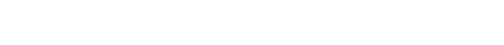 실습
자원개발을 위한 우리들의 다짐을
   만들어 봅시다.

> 자원개발자에게 필요한 것은 무엇일까요?
4. 공식자원 네트웤 개발하기
강의의 주안점
① 공식자원개발을 위한 개발자 역할은 기존의 개별적 서비스 주체들이 자원망으로 
    반응할 수 있도록 반응역량을 강화 하는 것이다.
② 내부 운영체계(공공의 사례관리시스템)의 자원 반응역량을 개발하기 위한 전략을 이해한다.
③ 외부자원망( 민간 자원망)의 유형과 기능을 이해한다.
    특히 사례발굴 네트웍의 중요성을 강조한다.
④ 외부 자원망 구축 전략과 성공원칙을 이해 한다.
⑤ 자원간의 조정 전략 중 민간자원의 입장을 이해하고 대응 방안을 모색해 본다.
⑥ 자원간의 조정 전략 중 사례관리 거점기관간의 조정 도한 자원개발자의 역할로 인식한다.
31 / 12
3. 공식자원개발과 관리
자원개발자의 역할

 내부운영체계 안정화 하기 + (우리동/우리구청)의 반응역량 개발하기
기관장,부서장의 의직 확보하기
  -우리조직의 운영 모델 만들기
 전직원의 이해 만들기
  -그간의 사업성과 인정하기  
  -이해를 공유하기
  -필요성 설득하기
 명확한 엄한 규명과 업무 배치성 확보하기
  -구체적 메뉴얼 만들기
  -의사소통체계 만들기 (협의구조 조직과 운영)
32 / 12
3. 공식자원개발과 관리
② 타 부서와의 협의 구조 조직과 운영

③ 지역사회 비공식 자원 뱅크 운영
-지역사회내에서 활용되고 있는 자원들을 조사한다.
-지역주 만의 복지 욕구에 대응할 자원 목록을 만든다.
-사례관리자 또는 복지서비스 제공자 경험에 근거한
 자원수요조사를 실시한다.
조사단계
-자원동원 방법모색
-의견수렴
-대안확정
-세부계획 수립
계획단계
개발단계
-계획에 따른 개발을 진행하고 자원역량 형성을 지원한다.


-자원 연계가 필요한 곳에 적절한 연계를 실시한다.
분배단계
33 / 12
3. 공식자원개발과 관리
2) 외부 자원망 개발

     (1) 외부자원망 역할과 종류
사례별 과의뢰
잠재적 사례관리 대상에 대해 비공식지원망
공식자원제공자
34 / 12
3. 공식자원개발과 관리
사례발굴 네트웍
사례관리센터
비공식자원
네트웍
전문가
네트웍
사례
관리팀
자원
개발팀
프로그램팀
공식자원 네트웍
3. 공식자원개발과 관리
(2) 외부체계 개발 방식
사례 중심 네트웍
①
쌍방향 네트웍
②
클라이언트 네트웍
③
36 / 12
3. 공식자원개발과 관리
(3) 네트웤 성공 원칙
37 / 12
3. 공식자원개발과 관리
3) 자원간의 상호조정 전략

    (1) 민간자원 이해와 대응 전략
     
  ■ 민간자원은?
자원쏠림에 대한 박탈감과 두려움
 일방적 명령이나 지시, 감시, 감독 부담
 협력 결과에 대한 정보공유
 잦은 인사이동으로 인한 적응
38 / 12
대응 방안은?
지역 동동 자원으로의 활용방법마련
 민간기관 실무자와의 개인접촉과 마케팅 절차의 공식화
 조직화와 구조화
  - 전산과 책임 명시
 명확한 업무인수 인계
 자원활용 결과의 공유
 전문성을 인정하고 협력
39 / 12
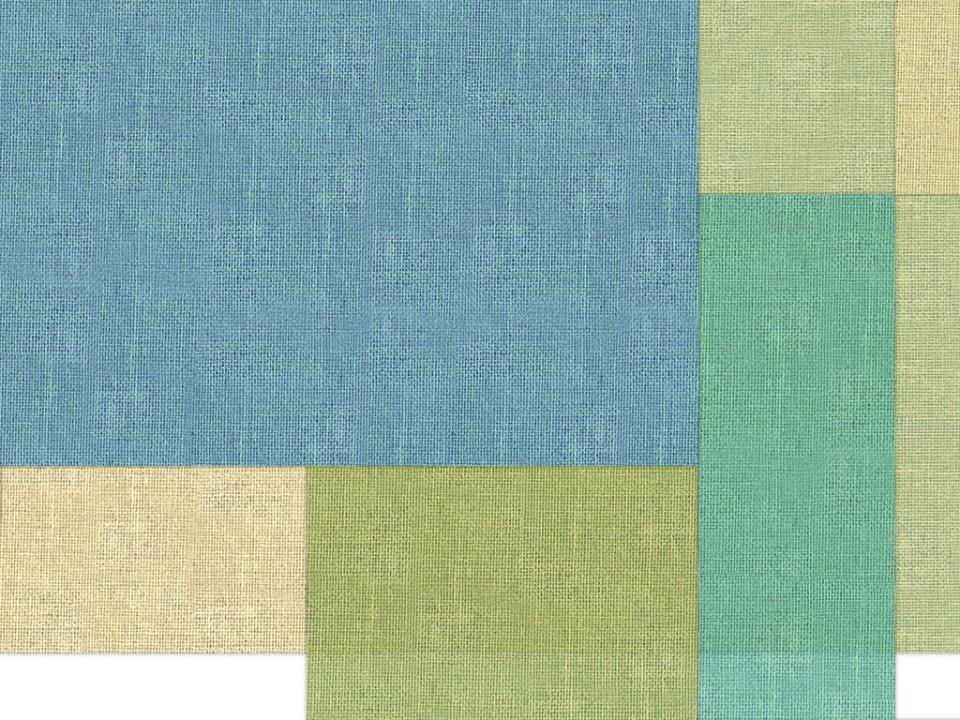 감사합니다 ^^